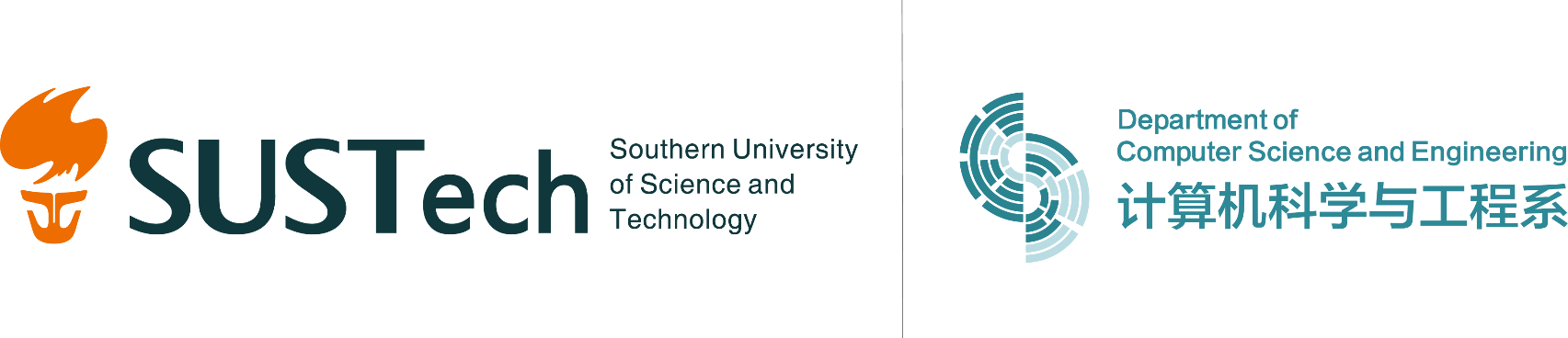 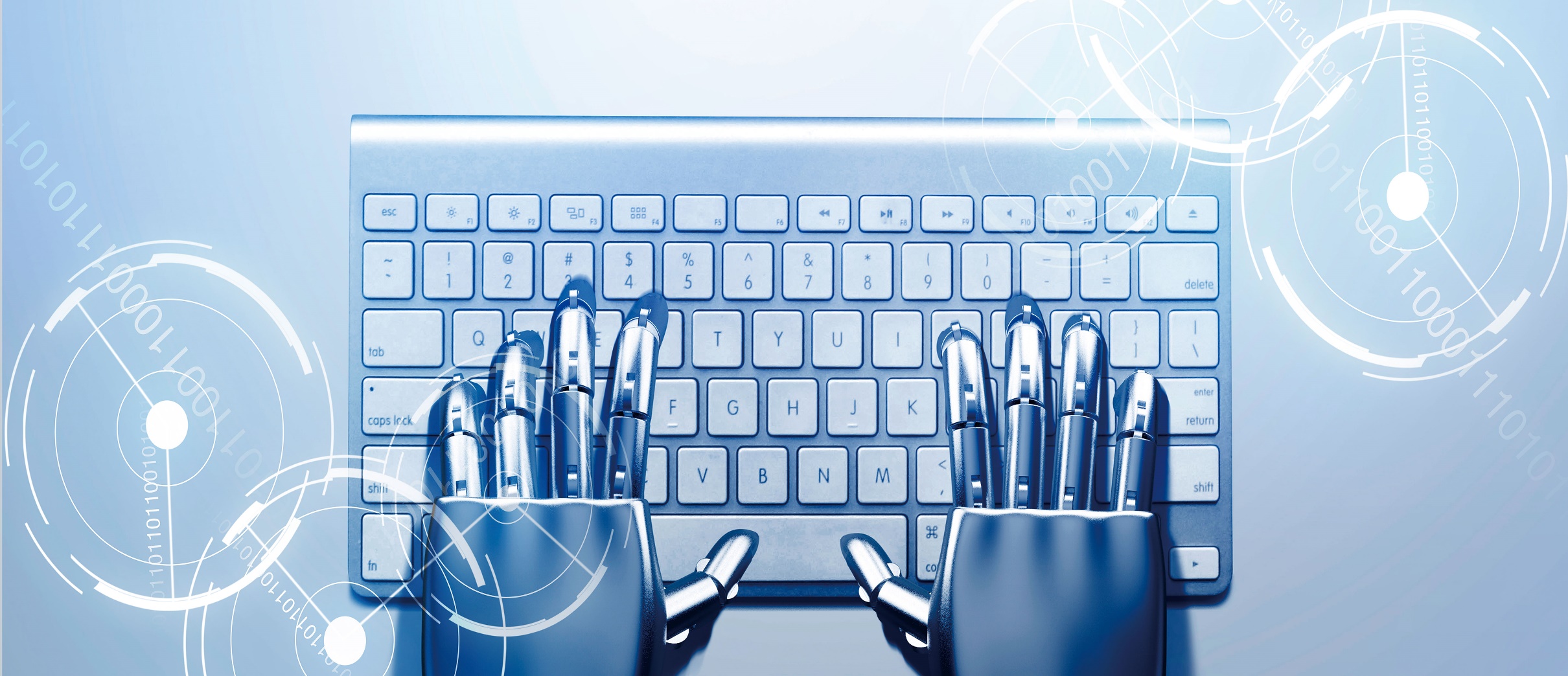 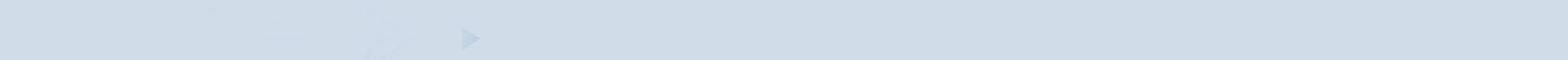 Department of Computer Science and Engineering, SUSTech
计算机科学与工程系前沿讲座
报告时间:     xxxx年x月xx日（周x） xx:xx-xx:xx
报告地点:     xxxx
xxxxxxx
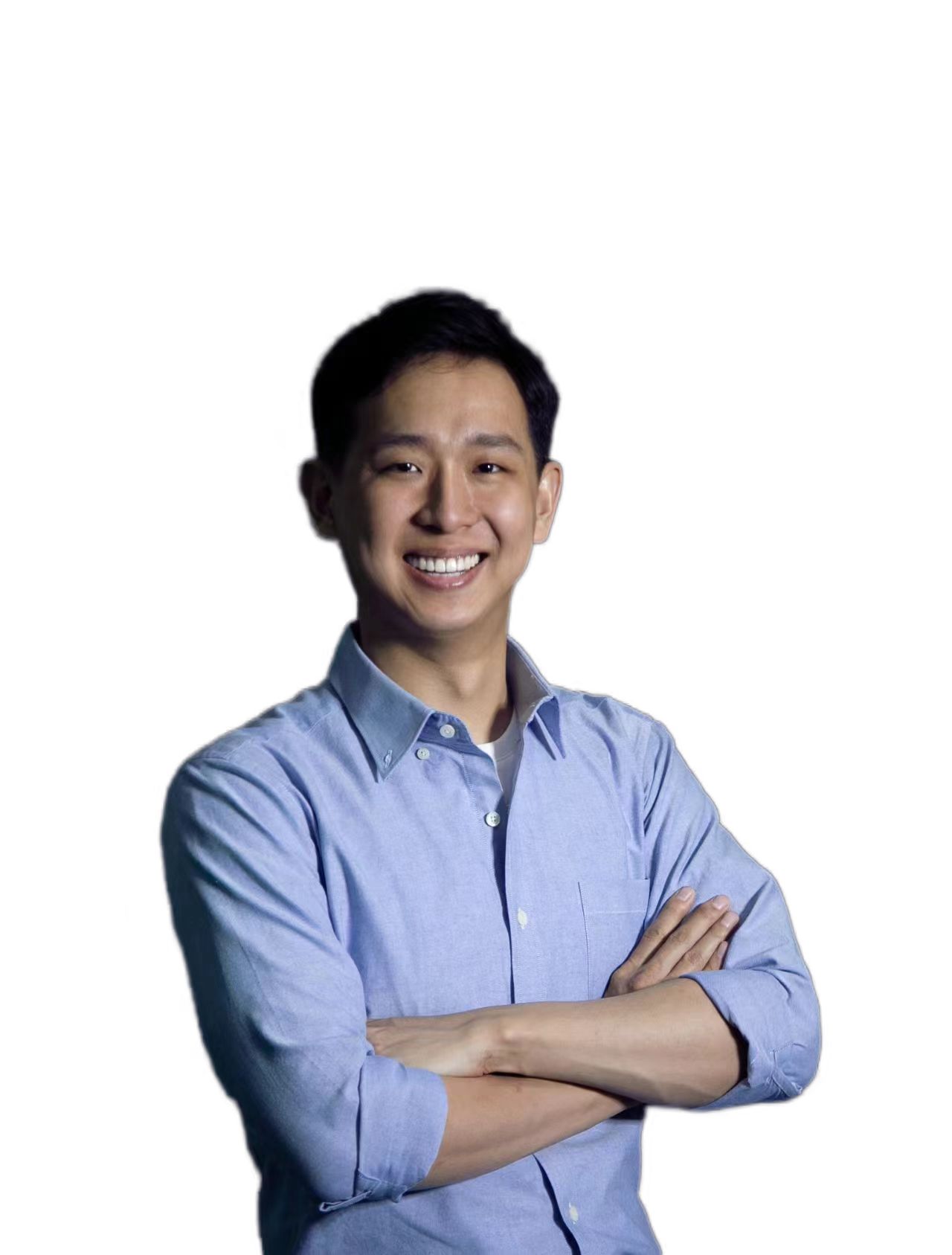 报告摘要：xxxxxxx
个人简介：xxxxxxx
报告人：
xxxxxx
邀请人：
xxxxxx
报告语言：
xxxxxx
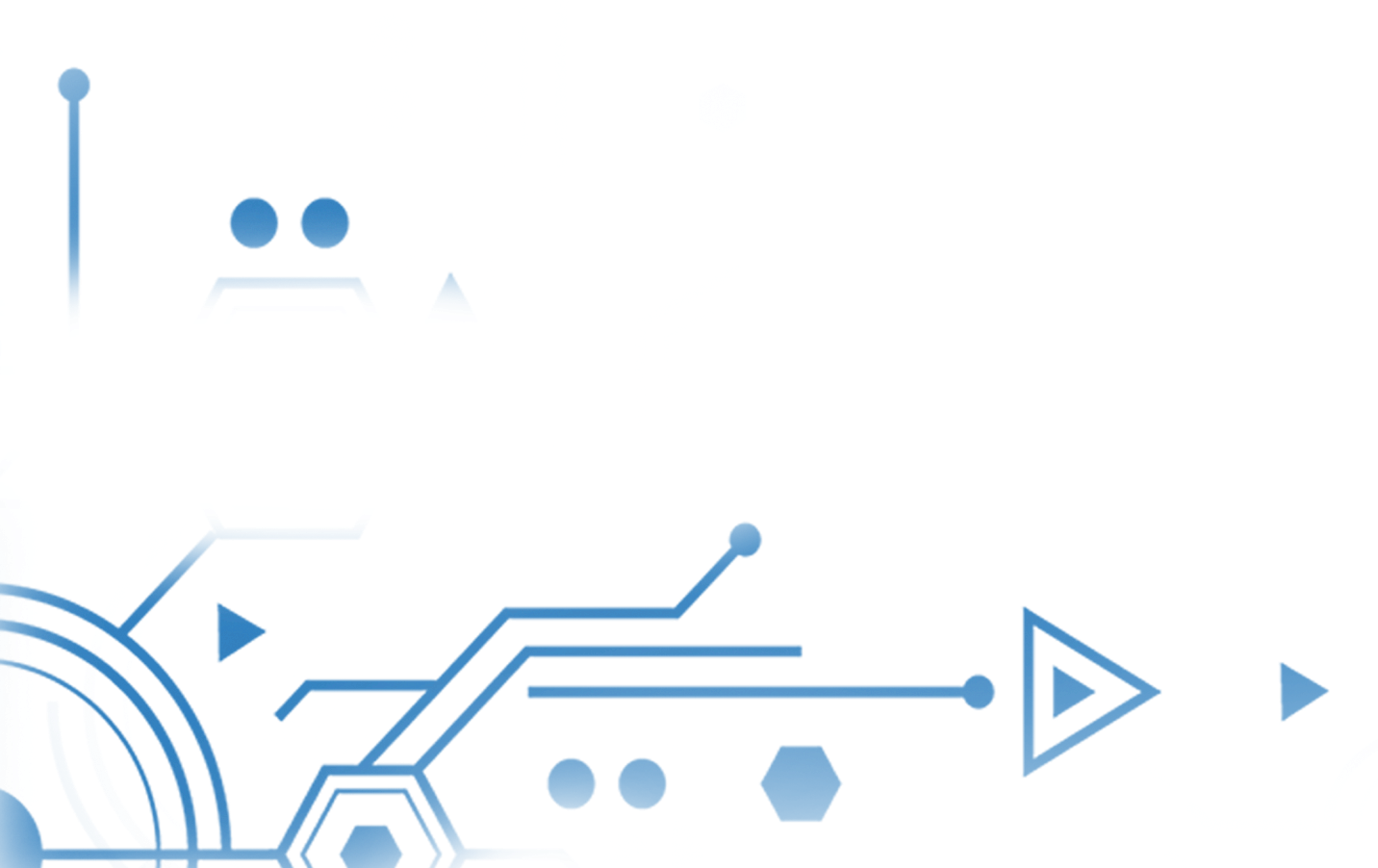 All are welcome!